KS2 Reading Vipers

Improving key
reading skills
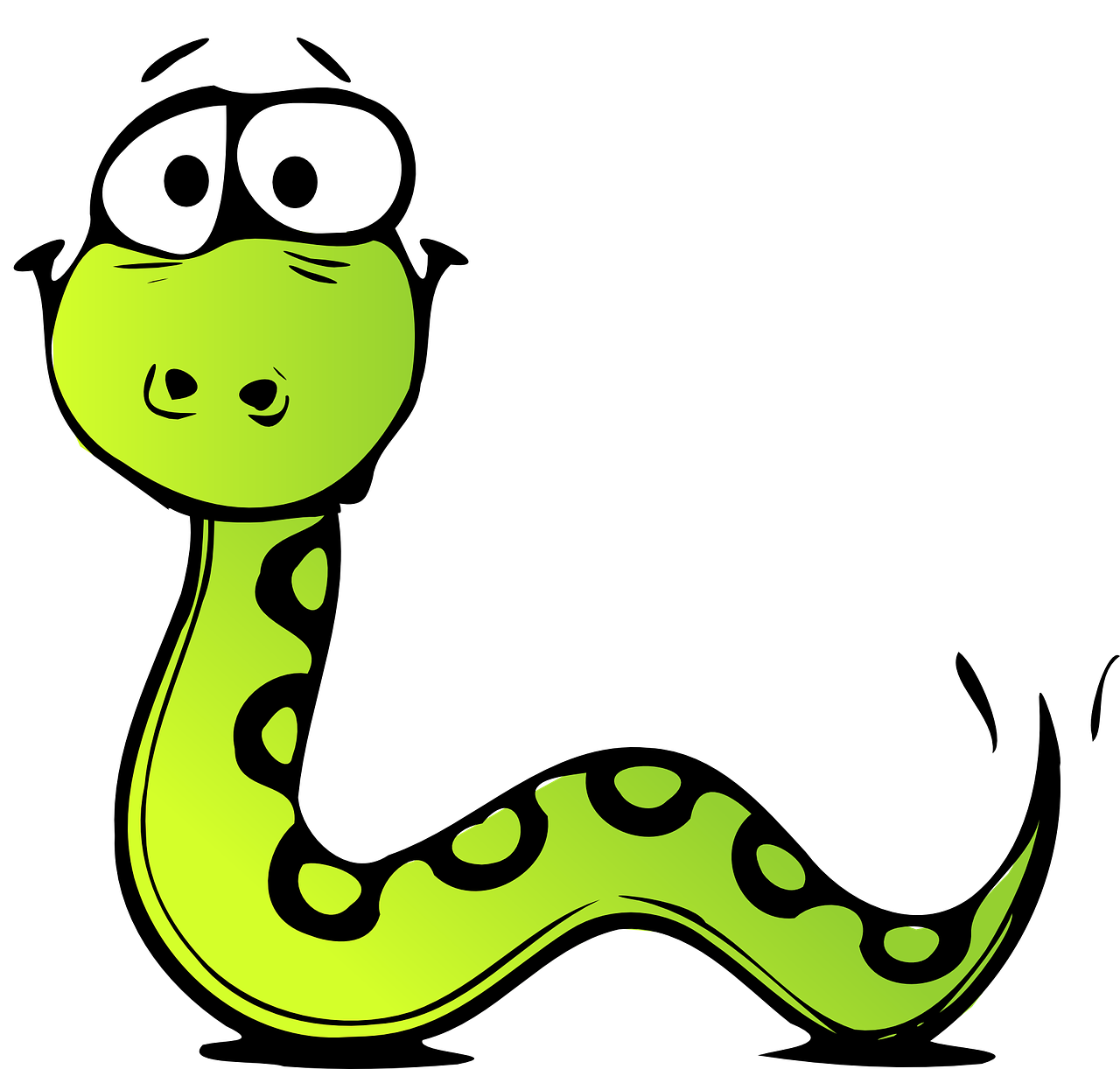 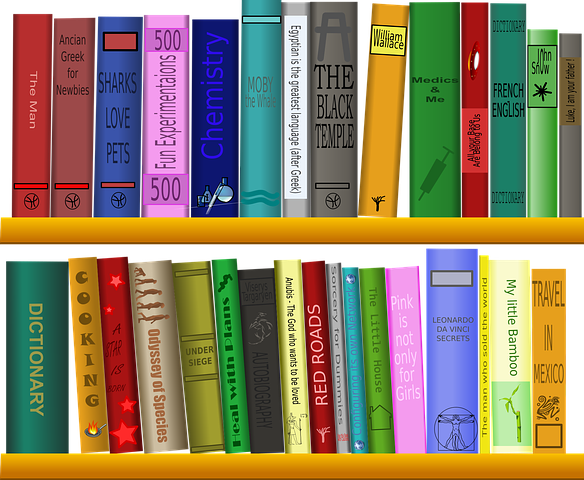 www.literacyshed.com (C) 2017
Reading Vipers
Vocabulary 
Infer
Predict
Explain
Retrieve
Summarise
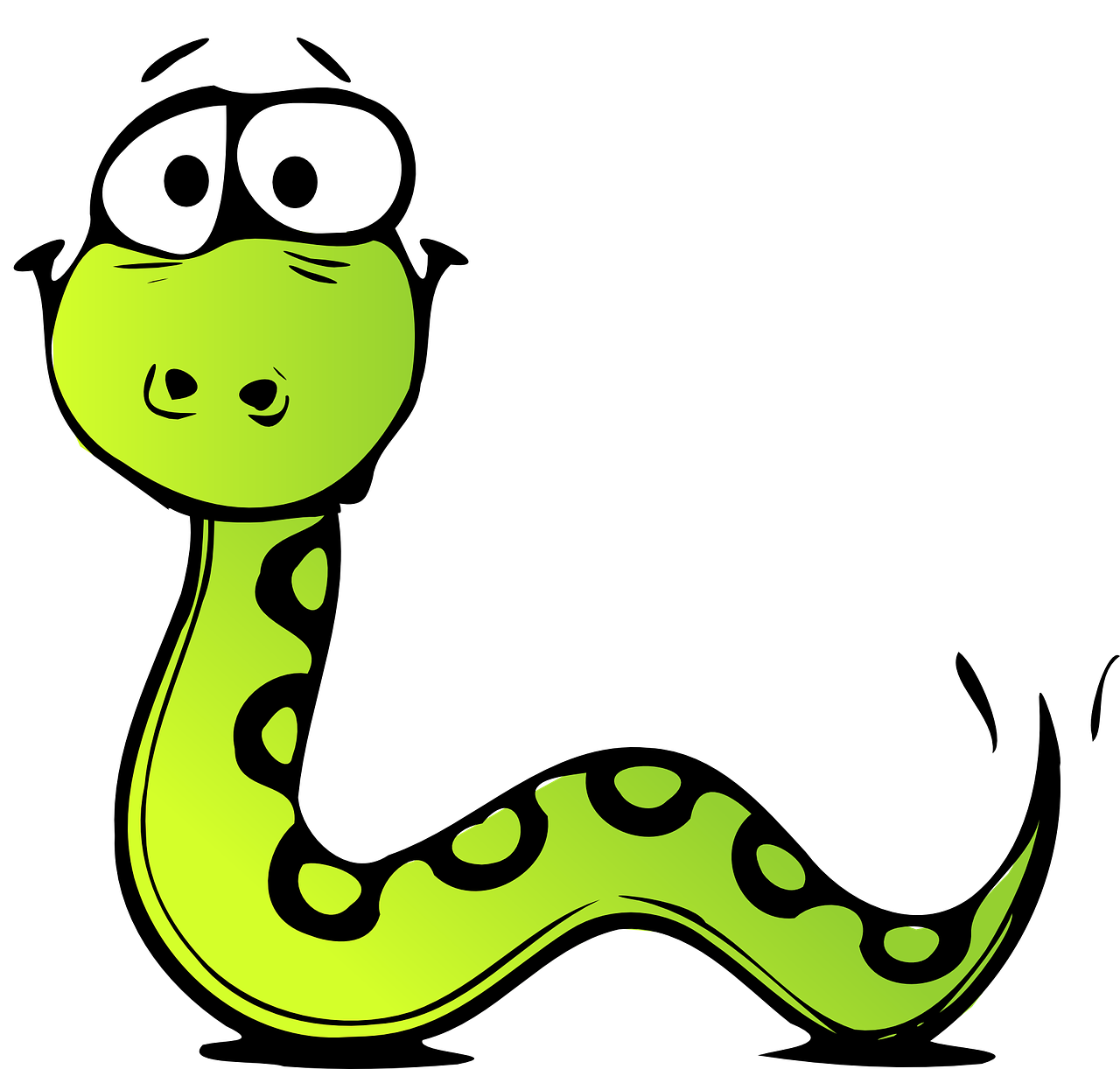 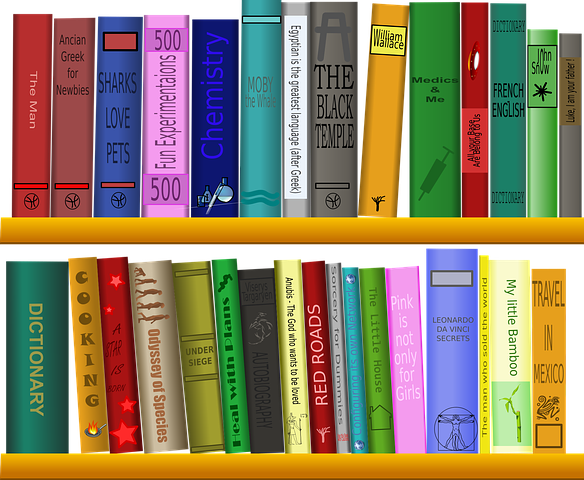 www.literacyshed.com (C) 2017
KS2 Reading Vipers
Vocabulary
Vocabulary
Find and explain the meaning of words in context
Example questions
What do the words ...... and …… suggest about the character, setting and mood?
Which word tells you that….?
Which keyword tells you about the character/setting/mood?
Find one word in the text which means……
Find and highlight the word that is closest in meaning to…….
Find a word or phrase which shows/suggests that…….
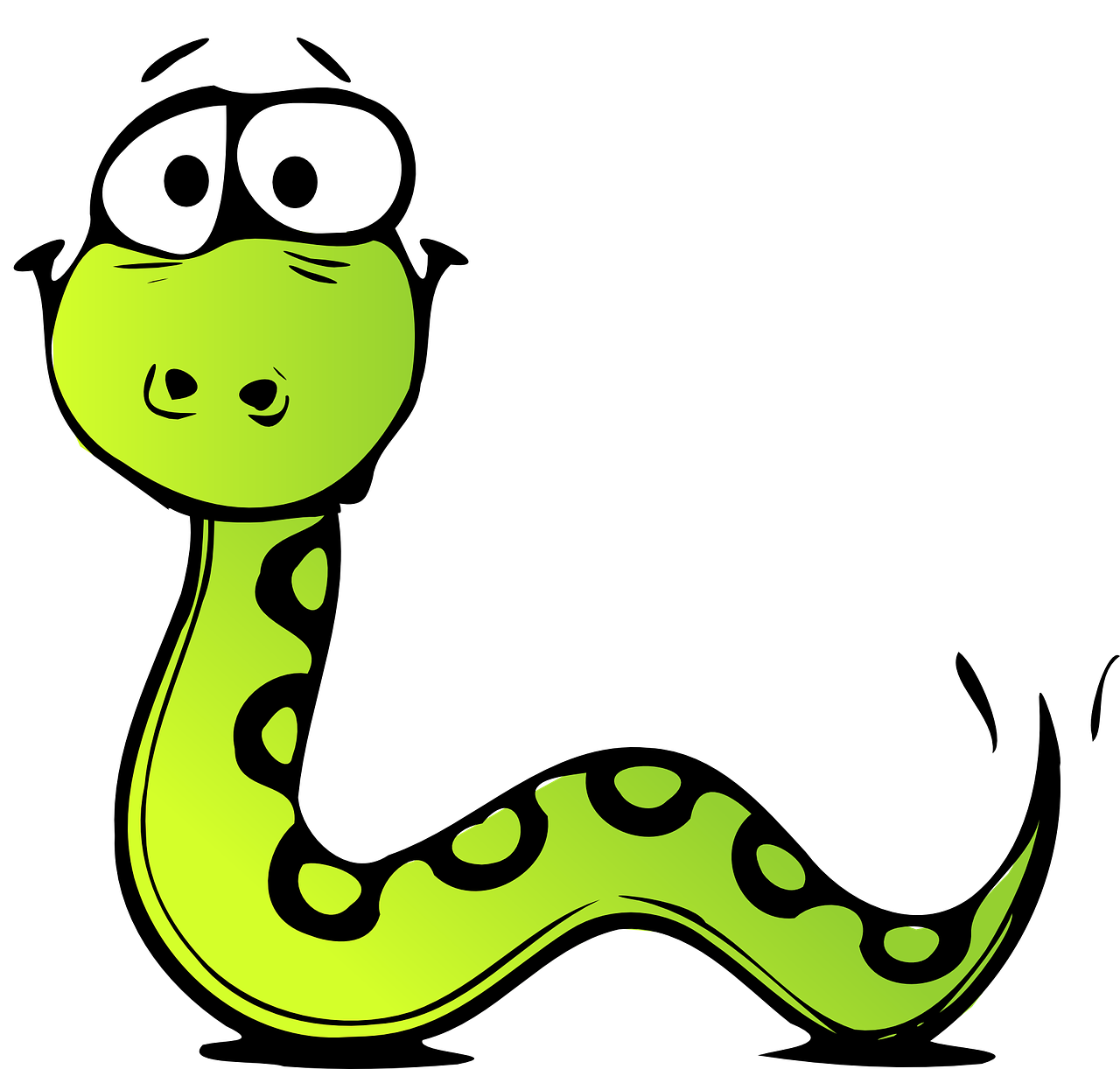 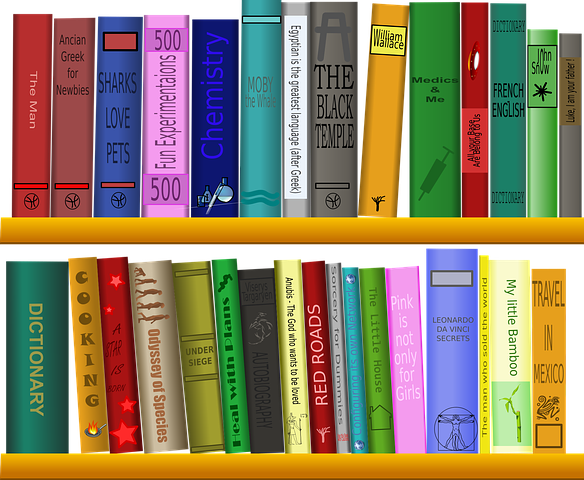 www.literacyshed.com (C) 2017
KS2 Reading Vipers
Infer
Make and justify inferences using evidence from the text.
Example questions
Find and copy a group of words which show that…
How do these words make the reader feel?  How does this paragraph suggest this?
How do the descriptions of …… show that they are ……..
How can you tell that……
What impression of …… do you get from these paragraphs?
What voice might these characters use?
What was ….  thinking when….. 
Who is telling the story?
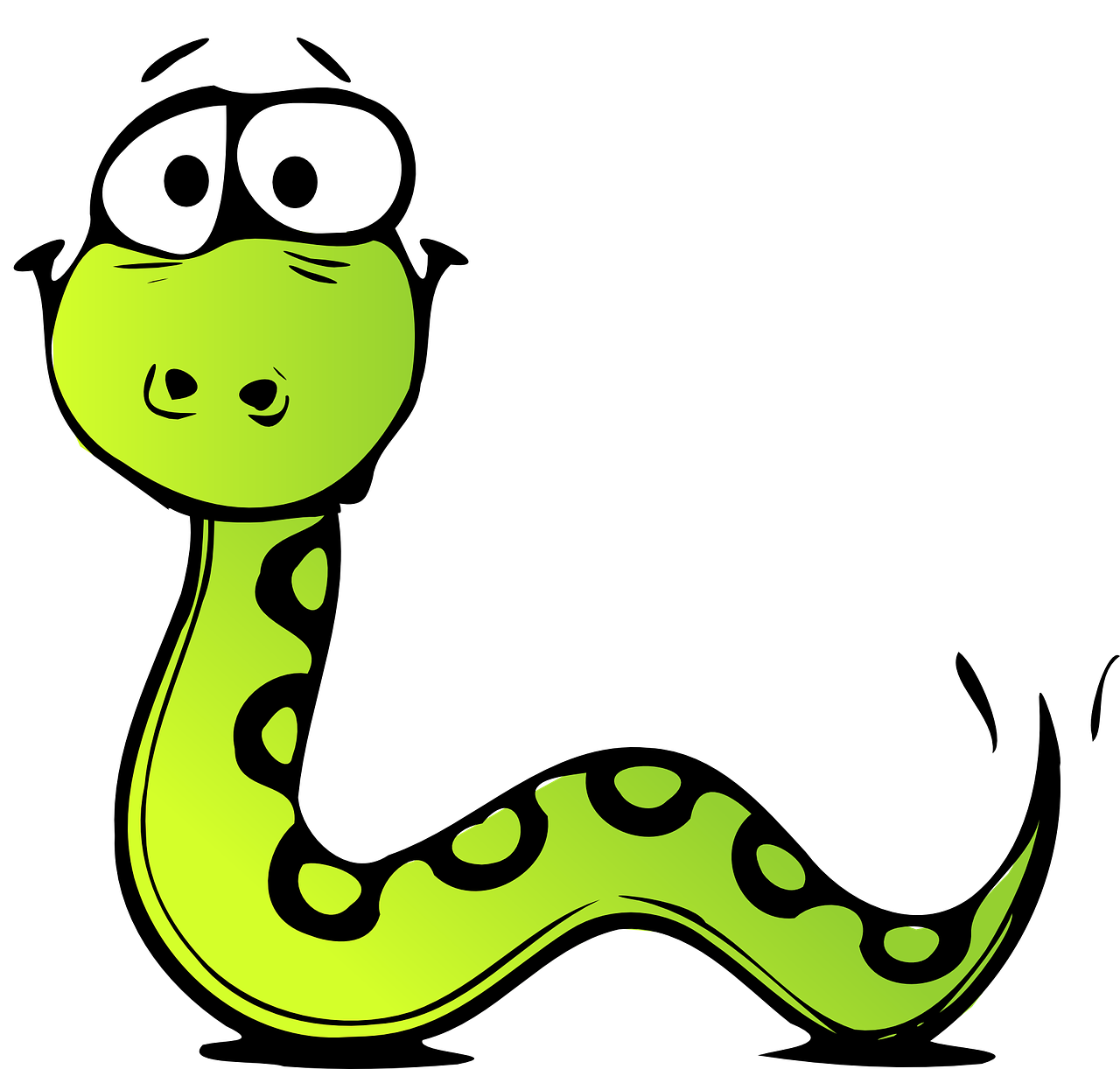 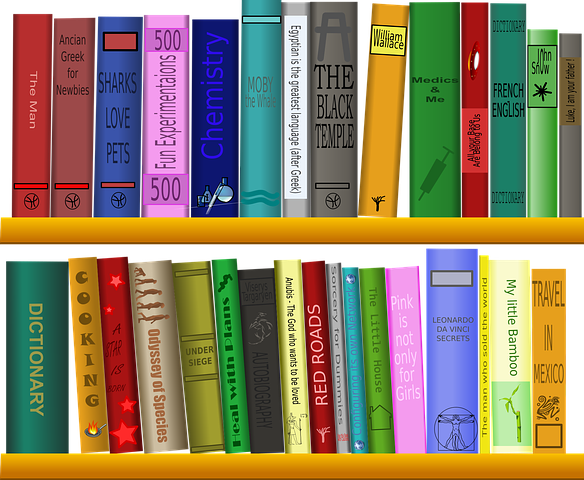 www.literacyshed.com (C) 2017
KS2 Reading Vipers
Predict
Predict what might happen from the details given and implied.
Example questions
From the cover what do you think this text is going to be about?
What is happening now?  What happened before this? What will happen after?
What does this paragraph suggest will happen next?  What makes you think this?
Do you think the choice of setting will influence how the plot develops?
Do you think… will happen?  Yes, no or maybe?  Explain your answer using evidence from the text.
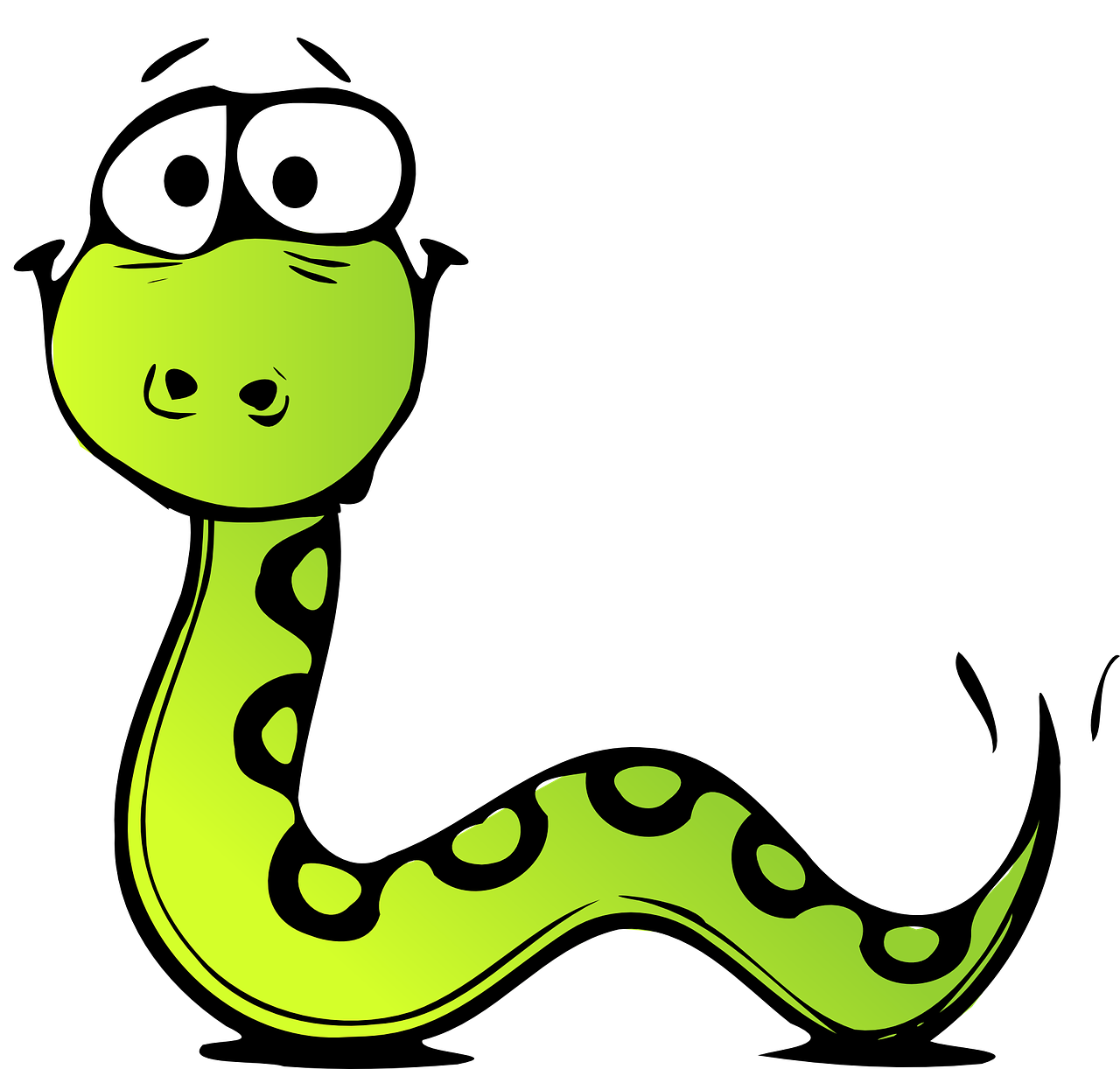 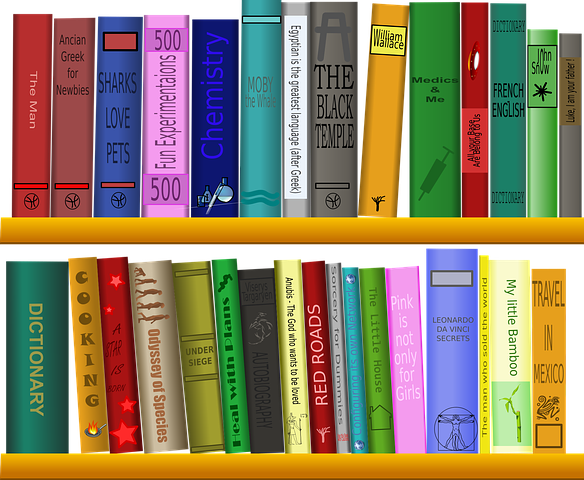 www.literacyshed.com (C) 2017
KS2 Reading Vipers
Explain
Explain how content is related and contributes to the meaning as a whole.
Explain how meaning is enhanced through choice of language.
Explain the themes and patterns that develop across the text. 
Explain how information contributes to the overall experience.
Example questions
Why is the text arranged in this way?
What structures has the author used?
What is the purpose of this text feature?
Is the use of ….. effective?
The mood of the character changes throughout the text.  Find and copy the phrases which show this. 
What is the author’s point of view?
What affect does ….. have on the audience?
How does the author engage the reader here?
Which words and phrases did ….. effectively? 
Which section was the most interesting/exciting part?
How are these sections linked?
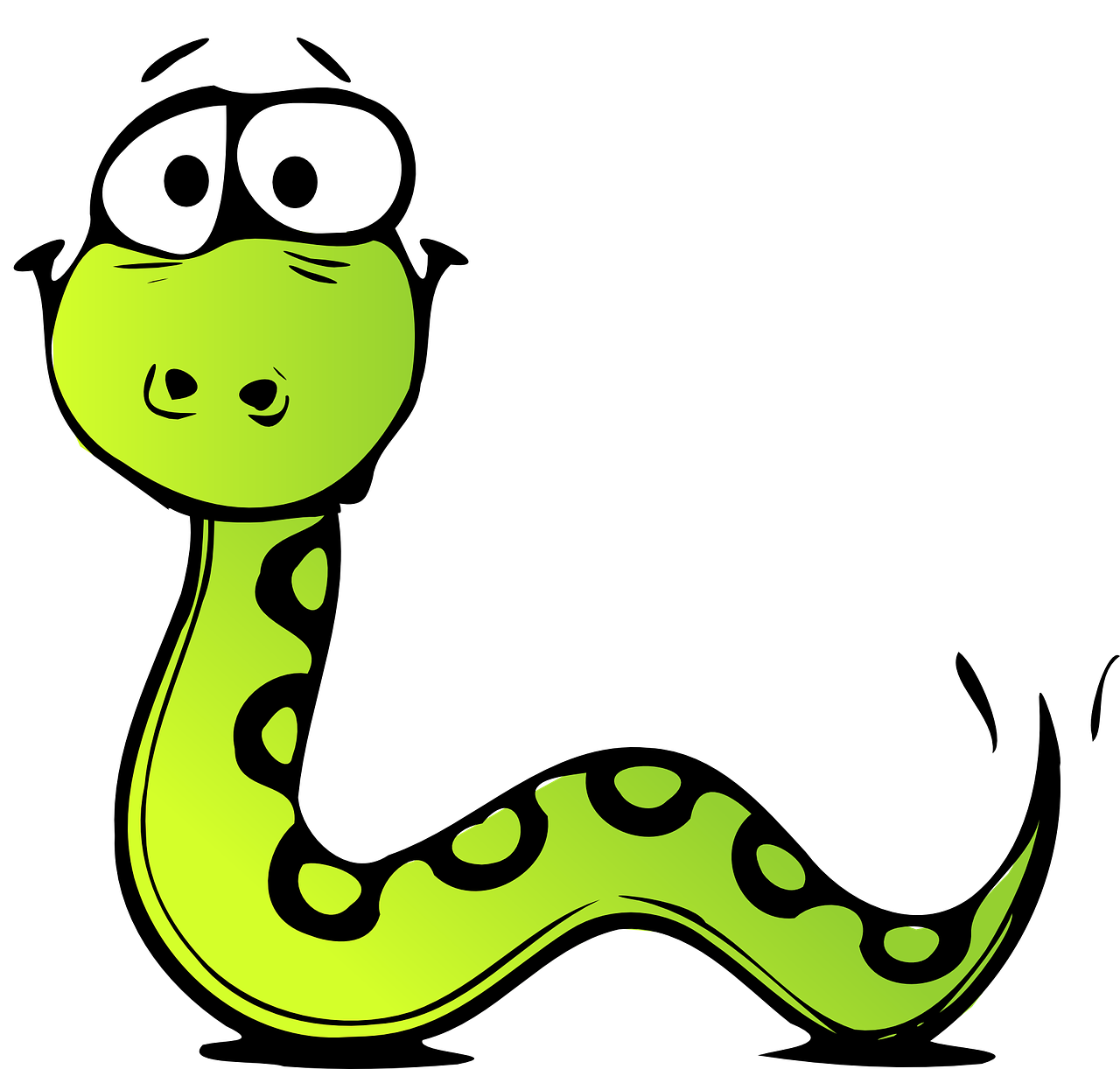 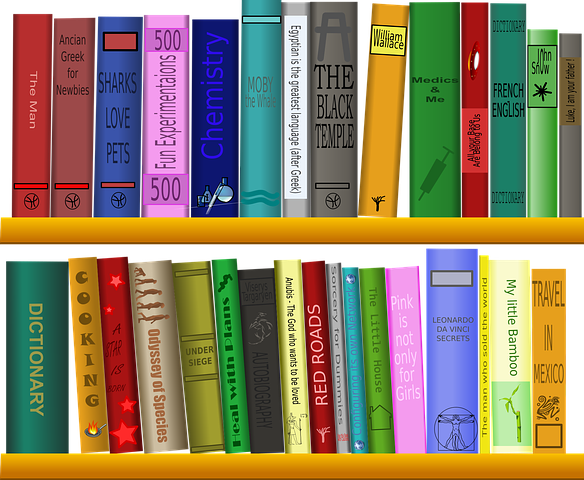 www.literacyshed.com (C) 2017
KS2 Reading Vipers
Retrieve
Retrieve and record information and identify key details from fiction and non-fiction.
Example questions
How would you describe this story/text? What genre is it?  How do you know?
How did…?
How often…?
Who had…?  Who is…?  Who did….?
What happened to…?
What does…. do? 
How ….. is ……..?
What can you learn from …… from this section?
Give one example of……
The story is told from whose perspective?
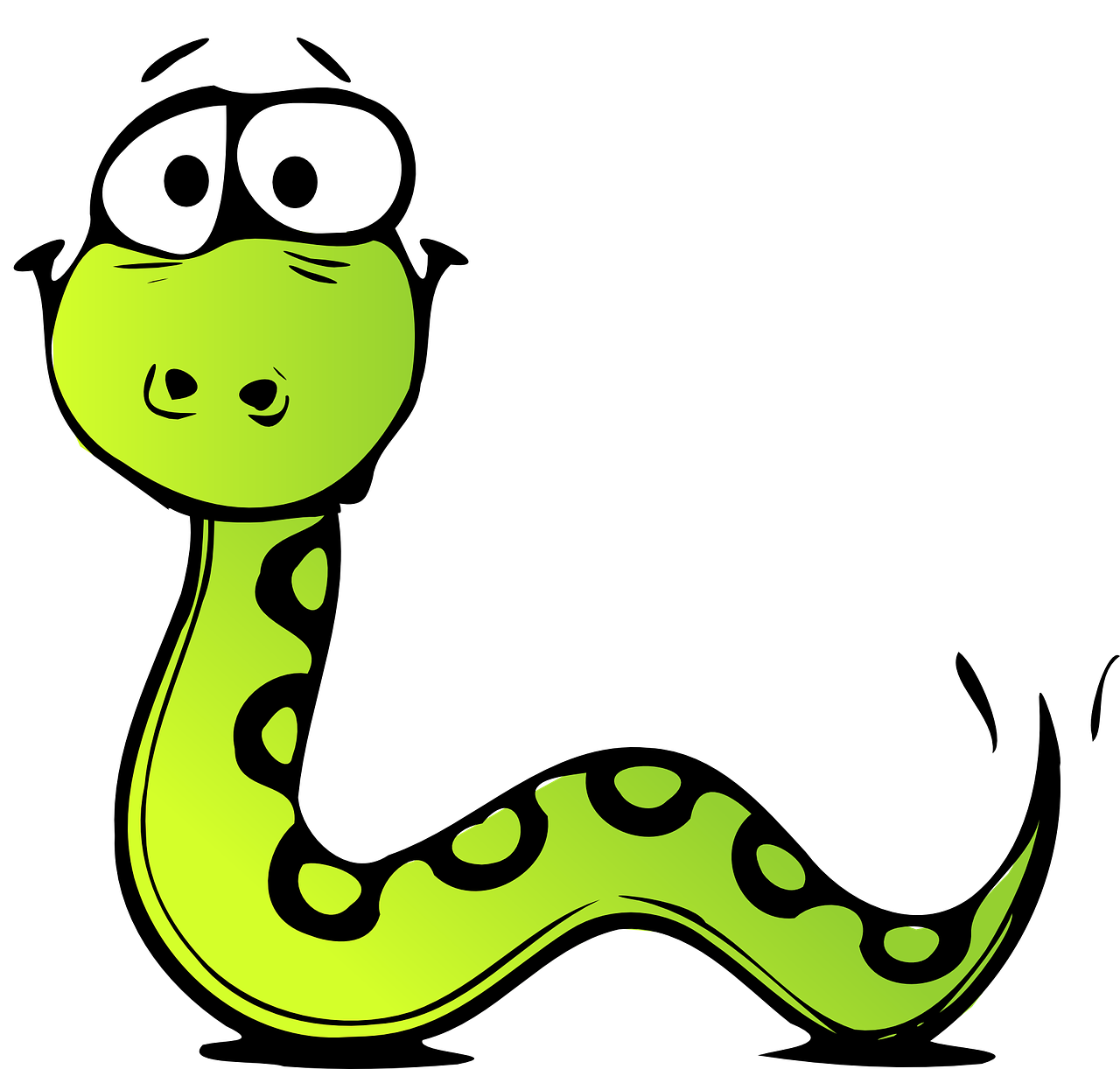 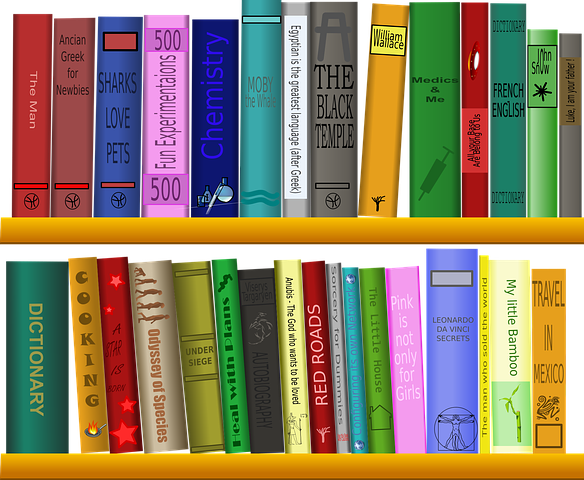 www.literacyshed.com (C) 2017
KS2 Reading Vipers
Summarise
Summarise the main ideas from more than one paragraph
Example questions
Can you number these events 1-5 in the order that they happened?
What happened after …….?
What was the first thing that happened in the story?
Can you summarise in a sentence the opening/middle/end of the story?
In what order do these chapter headings come in the story?
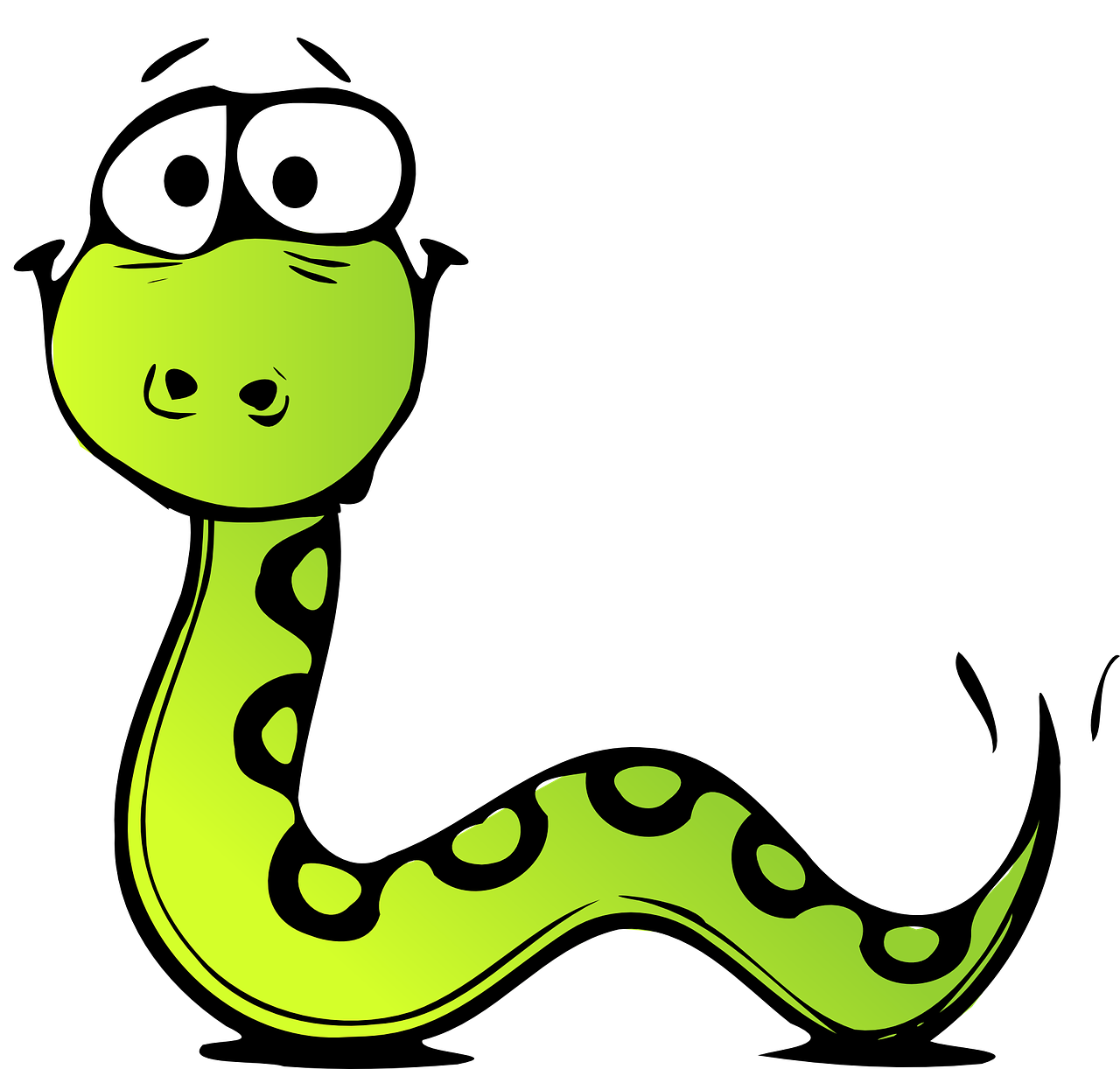 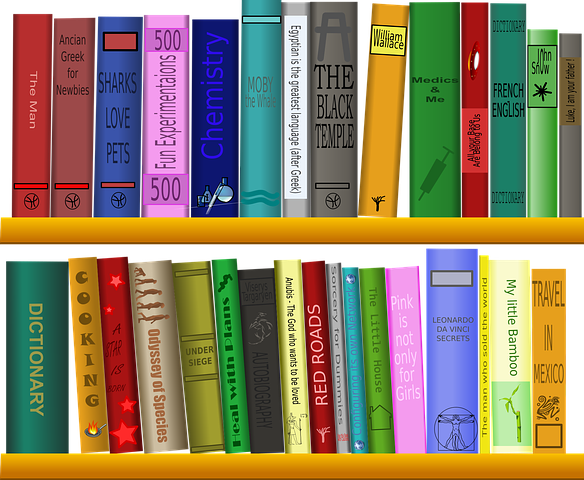 www.literacyshed.com (C) 2017